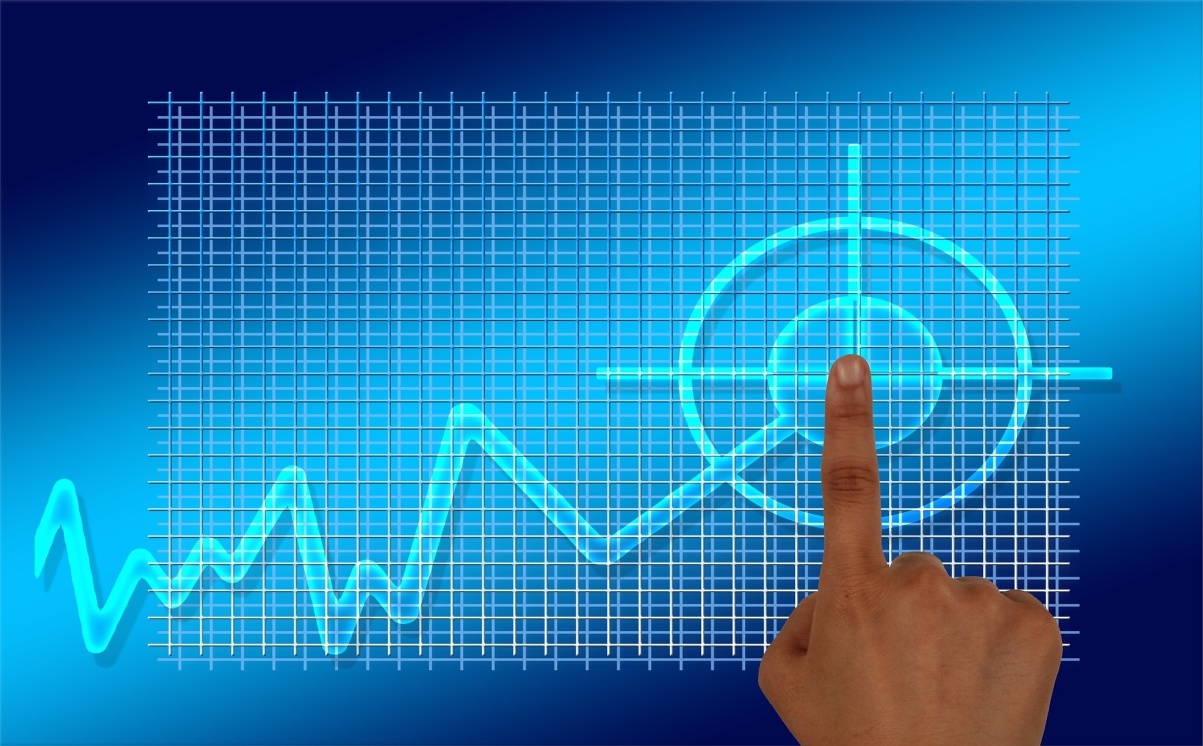 BAB 05
PERHITUNGAN HARGA POKOK PRODUK BERBASIS VOLUME
TUJUAN PEMBELAJARAN
Menjelaskan pembebanan biaya produksi ke produk 
Menjelaskan perlunya alokasi biaya
Menjelaskan pembebanan biaya overhead pabrik ke produk
Menjelaskan konsep kapasitas pabrik 
Membagi pabrik menjadi departemen produksi dan deparrtemen jasa (departementalisasi)
Menjelaskan langkah-langkah perhitungan harga pokok produk berbasis volume
Menjelaskan langkah-langkah pada akhir periode sehubungan dengan biaya overhead sesungguhnya
Menjelaskan akuntansi biaya overhead pabrik departemen
Menjelaskan pengaruh otomasi pada perhitungan tarif overhead berbasis volume.
Tujuan 1: Pembebanan Biaya Produksi ke Produk
Perhitungan harga pokok produk tradisional (traditional costing) disebut juga degan  Perhitungan Harga Pokok Produk Berbasis Volume (Volume-Based Costing/VBC)  atau Perhitungan Harga Pokok Produk Berbasis Unit (Unit-Based Costing) atau Perhitungan Harga Pokok Produk Berbasis Fungsi (Functional-Based Costing/FBC) atau Perhitungan Harga pokok Produk Secara Kasar (Peanut-Butter Costing)
Istilah “volume” atau “unit” adalah  mengacu pada  unit produksi.
Ada lima driver berbasis unit (unit-based driver) yang dapat digunakan untuk membebankan  biaya overhead pabrik ke produk, yaitu:
Jam kerja langsung (JKL)
Jam mesin (JM)
Unit produksi
Biaya bahan baku langsung (BBBL)
Biaya tenaga kerja langsung (BTKL).
Gambar 5-1 Korelasi Biaya Produksi Dengan Unit Dihasilkan
BBBL
Jumlah Unit Dihasilkan
Memicu
Memicu
BTKL
Driver Berbasis Unit:
Jam Mesin
Jam Kerja Langsung
BBBL
BTKL
Memicu
Memicu
BOP
BBBL
BOP
BTKL
Pool Biaya:
 Pabrik atau Departemen Produksi
Produk
Gambar 5.2Pembebanan Biaya Produksi Ke Produk
Tabel 5-1 Format Perhitungan Harga Pokok Produk Jika Pabrik Sebagai Pool Biaya
Produk A	Produk B	Produk C 
BBBL		    	xxx		    xxx		   xxx
BTKL		    	xxx		    xxx		   xxx
BOP dibebankan*)    	xxx		    xxx		   xxx
Total B. Produksi	xxx		    xxx		   xxx
*) BOP dibebankan = kapasitas sesungguhnya x tarif BOP
Tabel 5.2 Format Perhitungan Harga Pokok Produk Jika Departemen Produksi Sebagai Pool Biaya
Produk A	Produk B	Produk C 
BBBL		    	    xxx		    xxx		   xxx
BTKL		    	    xxx		    xxx		   xxx
BOP dibebankan*
	Dept. Produksi I	    xxx		    xxx		   xxx
	Dept. Produksi II	    xxx		    xxx		   xxx
	Dept. Produksi III	    xxx		    xxx		   xxx
Total B. Produksi	    xxx		    xxx		   xxx
*) BOP dibebankan = kapasitas sesungguhnya setiap  
                                   departemen produksi x tarif BOP 
                                   setiap departemen produksi
Tujuan 2: Alokasi Biaya
Alokasi biaya diperlukan untuk biaya tidak langsung. 
Misalnya, alokasi biaya departemen jasa atau pendukung ke departemen produksi; alokasi biaya administrasi fakultas ke masing-masing program studi (DIII, S1, S2, dan S3).
Tujuan 3: Pembebanan BOP ke Produk
Biaya Overhead Pabrik
Pool Biaya:
Pabrik
Produk
Gambar 5-3 
Proses Pembebanan Biaya Overhead Ke Produk Dengan Tarif Pabrik
Biaya Overhead Pabrik
Pool Biaya:
Dept. Produksi I
Dept. 
Produksi II
Dept. 
Produksi  III
Produk
Gambar 5.4
 Proses Pembebanan Biaya Overhead Ke Produk Dengan Tarif Departemen
Tujuan 4:Konsep Kapasitas Pabrik
Terdapat 4 konsep kapasitas
Kapasitas Teoritis
Kapasitas Praktis
Kapasitas Normal
Kapasitas Sesungguhnya Diharapkan
Kapasitas Teoritis
Merupakan kapasitas ideal atau kapasitas maksimum, yaitu kapasitas untuk operasi 100% tanpa ada hambatan
Dalam prakteknya, kapasitas ini tidak pernah dipakai sebagai dasar perhitungan tarif  BOP karena sulit dicapai.
Kapasitas Praktis
Adalah kapasitas setelah mempertimbangkan hambatan-hambatan internal perusahaan, seperti pekerja sakit, mesin rusak, pekerja unjuk rasa, karyawan  cuti, dan lain sebagainya. 
Kapasitas ini jarang digunakan sebagai dasar perhitungan tarif  BOP karena juga masih sulit untuk dicapai.
Kapasitas Normal
Adalah kapasitas setelah mempertimbangkan hambatan internal dan hambatan ekternal, seperti hari libur nasional, masyarakat unjuk rasa, turunnya permintaan produk karena krisis ekonomi, dan lain sebagainya. 
Kapasitas ini umumnya digunakan sebagai dasar perhitungan tarif  BOP
Kapasitas Sesungguhnya Diharapkan
Adalah kapasitas sesungguhnya diharapkan untuk periode mendatang, misalnya tahun depan
Kapasitas ini juga tidak digunakan sebagai dasar perhitungan tarif BOP karena bersifat jangka pendek sehingga tarif BOP akan berfluktuasi setiap periodenya.
Tujuan 5: Departemen Produksi dan 	  	 	      Departemen Jasa
Departemen produksi adalah departemen yang mengolah bahan baku menjadi barang jadi. Contohnya  departemen pemotongan bahan, departemen perakitan komponen, dan departemen pengecatan.
Departemen jasa adalah departemen yang tidak mengolah bahan baku menjadi barang jadi, tetapi memberikan jasa ke departemen produksi. Contohnya pembangkit tenaga listrik, bengkel,  dan kafetaria
Departemen Penyelesaian
Departemen Penanganan BB
Departemen Perakitan
Departemen Kafe
Departemen Pemotongan
Gambar 5–5 Hubungan Departemen Jasa dengan Departemen Produksi
Tujuan 6: Langkah-Langkah Perhitungan Harga 	                        Pokok Produk Berbasis Volume
Mengidentifikasi departemen produksi dan departemen jasa serta cost driver
Mengidentifikasi sumber daya dan biaya sumber daya yang digunakan oleh setiap departemen serta cost driver untuk biaya tidak langsung departemen
Mengumpulkan data kapasitas cost driver pada awal tahun
Menyusun anggaran biaya overhead pabrik untuk setiap departemen
Mengalokasikan biaya departemen jasa ke departemen produksi
Menghitung tarif biaya overhead pabrik untuk setiap departemen produksi
Membebankan BOP Departemen ke masing-masing jenis produk
Langkah 1: Mengidentifikasi departemen,                     sumber daya, dan Cost Driver
Cost Driver
Departemen Produksi:		
Pemotongan 					JM
Perakitan 						JKL
Penyelesaian 					JM

Departemen Jasa:
Penanganan Bahan Baku		Taksiran BBB
Kafetaria				    Jumlah Karyawan
Langkah 2: Mengidentifikasi Sumber Daya, Biaya 	  	         
                   Sumber Daya Serta Cost Driver Untuk  	  	        Biaya Tidak Langsung Departemen
Biaya Tidak Langsung Dept.	      Cost Driver
B. penyusutan gedung pabrik       Luas Lantai
Biaya listrik			       KWH
Gaji mandor			       Jumlah Pekerja
Langkah 3: Mengumpulkan Data Kapasitas Cost Driver
Tabel 5.3
PT Perabot Jepara  Cabang Pekan Baru
Data Kapasitas Cost Driver  Pada Awal tahun 2016
Langkah 4: Penyusunan Anggaran BOP
Mengklasifikasikan BOP menjadi menjadi biaya langsung departemen dan biaya tidak langsung departemn
Mengklasifikasikan BOP menjadi biaya variabel dan biaya tetap
TABEL 5-4
PERABOT JEPARA CABANG PEKAN BARU
ANGGARAN BOP
TAHUN 2016 (in Rp 000)
Langkah 5: Mengalokasikan Biaya Departemen 	  	                             Jasa Ke Departemen Produksi
Tiga metode alokasi:
Metode alokasi langsung 
Metode alokasi bertahap Tidak Timbal Balik dan Berurutan
Metode aljabar (metode alokasi timbal balik / reciprocal method)
Metode Alokasi Langsung (Direct Allocation Method)
Dalam metode ini, biaya departemen jasa dialokasikan langsung ke departemen produksi.
Metode ini mengasumsikan bahwa departemen jasa tertentu tidak memberikan jasa ke departemen jasa lainnya, tetapi semata-mata hanya memberikan jasa ke departemen produksi.
Biaya Dept. Kafe
Rp 15.200.000
Biaya Dept. 
Penanganan 
Bahan Baku
Rp 14.250.000
Departemen
 Pemotongan
Rp 24.850.000
Departemen
 Perakitan
Rp 28.050.000
Departemen 
Penyelesaian
Rp 30.650.000
Gambar 5-6 Alokasi Biaya Departemen Jasa Dengan Metode Alokasi Langsung
Gambar 5-5: Alokasi biaya departemen jasa dengan                       metode langsung (dalam Rp 000)
Metode Alokasi Bertahap (step allocation method)
Metode alokasi bertahap disebut juga dengan metode alokasi tidak timbal balik (non-reciprocal allocation method) atau metode alokasi berurutan (sequential allocation method).
Metode ini mengasumsikan bahwa departemen jasa tidak hanya memberikan jasa ke departemen produksi, tetapi juga ke departemen jasa lainnya secara tidak timbal balik.
Biaya Dept. Kafe
Rp 15.200.000
Biaya Dept. 
Penanganan 
Bahan Baku
Rp 14.250.000
Departemen
 Pemotongan
Rp 24.850.000
Departemen
 Perakitan
Rp 28.050.000
Departemen 
Penyelesaian
Rp 30.650.000
Gambar 5.7 Alokasi Biaya Departemen Jasa Dengan Metode Alokasi Bertahap
Gambar 5.6: Alokasi biaya dept. jasa dengan                       metode bertahap  (Dalam Rp 000)
Metode Aljabar (algabraic method)
Metode ini mengasumsikan bahwa selain memberikan jasa ke departemen produksi, departemen jasa juga memberikan jasa ke departemen jasa lainnya secara timbal balik.
Metode ini disebut juga dengan metode alokasi timbal balik (reciprocal allocation method).
Biaya Dept. Kafe
Rp 15.200.000
Biaya Dept. 
Penanganan 
Bahan Baku
Rp 14.250.000
Departemen
 Pemotongan
Rp 24.850.000
Departemen
 Perakitan
Rp 28.050.000
Departemen 
Penyelesaian
Rp 30.650.000
Gambar 5.8 Alokasi Biaya Departemen Jasa Dengan Metode Aljabar
Tabel 5.7
 Perhitungan Persentase Jasa Yang Diberikan Oleh Departemen Jasa
Persamaan Aljabar
K = 15.200.000 + 0.12P  
P = 14.250.000 + 0.29K
Cat: P = penanganan BB, K = Kafe
K = 15.200.000 + 0.12 (14.250.000 + 0.29K)
K = 15.200.000 + 1.710.000 + 0,0348K
K – 0,0348K = 16.910.000
0,9652K = 16.910.000
K = 17.519.685
P = 14.250.000 + 0.29 (17.519.685)
P = 14.250.000 + 5.080.709
P = 19.330.709
Alokasi biaya Departemen Kafetaria sbb.:
Departemen Pemotongan: 
	24% x Rp17.519.685 			Rp 4.204.724
Departemen Perakitan:
	12% x Rp17.519.685		              2.102.362
Departemen Penyelesaian:
	 35% x Rp17.519.685		              6.131.890
Departemen Penanganan BB:
	 29% x Rp17.519.685	           	      5.080.709
	Total			                 Rp 17.519.685
Alokasi biaya Departemen Penanganan BB sbb.:
	Departemen Pemotongan:
	 32% x Rp19.330.709 			Rp6.185.827
Departemen Perakitan: 
	35% x Rp19.330.709 			    6.765.748
Departemen Penyelesaian:
	 21% x Rp19.330.709		      	    4.059.449
Departemen  Kafetaria
	 12% x Rp19.330.709		  	    2.319.685
		Total				        Rp19.330.709
Tabel 5.8 Alokasi biaya dept. jasa – metode aljabar                                                            (dalam Rp 000)
Langkah 6: Penghitungan Tarif Overhead 		         Departemen
Biaya departemen jasa setelah dialokasikan ke departemen produksi akan bersaldo nol.
Setelah semua biaya departemen jasa dialokasikan ke departemen produksi, maka langkah selanjutnya adalah membebankan biaya departemen produksi ke produk dengan menggunakan tarif biaya overhead berbasis unit.
Biaya Dept. Kafé
Rp 0
Biaya Dept. 
Penanganan 
Bahan Baku
Rp 0
Departemen 
Penyelesaian
Rp 40.841.339
Departemen
 Perakitan
Rp 36.918.110
Departemen
 Pemotongan
Rp Rp 35.240.551
Gambar 5-9 Pembebanan Biaya Departemen Produksi                     Ke Produk Dengan Metode Aljabar
Anggaran BOP 
						dept. produksi 
						Setelah alokasi 
						biaya dept. jasa
Tarif Overhead Pabrik = ------------------------
          			       Kapasitas Normal  
                                        Unit Driver
Tabel 5.9PT Perabot Jepara Cabang PekanbaruPerhitungan Tarif Biaya Overhead Pabrik(Diasumsikan Metode Alokasi Aljabar Yang Digunakan)
Langkah 7: Perhitungan Harga Pokok 
                   Produk
Produk A		Produk B
BBBL 	                     Rp20.000.000	  Rp15.000.000
BTKL 		           Rp18.000.000	  Rp17.000.000
Dept. Pemotongan       200.000 JM	      120.000 JM
Dept. Perakitan   	       70.000 JKL	        50.000 JKL
Dept. penyelesaian     150.000 JM	      100.000 JM
Produksi		       10.000 unit	       10.000 unit

Hitung biaya produksi  per unit untuk produk A dan  produk B dengan menggunakan tarif BOP -  Metode Aljabar.
Jawab:
Produk A	    Produk B
Biaya BBBL 		       Rp20.000.000	Rp15.000.000
BTKL 			           18.000.000	    17.000.000
BOP:
Departemen Pemotongan:
200.000 JM x Rp 117,47             23.494.000
120.000 JM x Rp 117,47			                 14.096.400
Departemen Perakitan:
70.000 JKL x Rp 246,12		17.228.400
50.000 JKLx Rp 246,12				    12.306.000
Departemen Penyelesaian:
150.000 JM x Rp 204,21       	30.631.500
100.000 JM x Rp 204,21			                 20.421.000
				         -------------------         ------------------
Total			       Rp109.353.900         Rp78.823.400
Produksi			              10.000 unit	      10.000 unit
Biaya produksi per unit	                Rp10.935                  Rp7.882
Tujuan 7: Langkah-Langkah Perhitungan BOP 	                         pada Akhir Periode
Mengidentifikasi biaya langsung dan biaya tidak langsung sesungguhnya untuk setiaap departemen
Mengumpulkan data konsumsi cost driver sesungguhnya
Mengalokasikan biaya tidak langsung sesungguhnya ke masing-masing departemen
Mengalokasikan biaya departemen jasa sesungguhnya ke departemen produksi dengan menggunakan metode yang sama  dengan perhitungan tarif BOP pada awal periode
Tujuan 8: Akuntansi BOP Departemen
Misalkan informasi yang diperoleh dari PT Perabot Jepara Cabang Pekanbaru sbb.:
	BOP sesungguhnya  Dept. Pemotongan sebesar Rp 45 juta untuk  320.000 JM, Dept. Perakitan sebesar  Rp 30 juta untuk 120.000 JKL, dan Dept. Penyelesaian  sebesar Rp 50 juta untuk  250.000 JM. (Tarif BOP dengan metode aljabar)
Buat jurnal yang berkaitan dengan BOP
Mencatat BOP dibebankan ke produk
	Persediaan BDP – Pemotongan
      (320.000 x Rp 117,47)	 	    37.590.400 
	Persediaan BDP – Perakitan  
      (120.000 x Rp 246,12)	  	    29.534.400
     Persediaan BDP – Penyelesaian 
      (250.000 x Rp 204,21)     	    51.052.500 
	     BOP  – Pemotongan   			37.590.400
	     BOP  – Perakitan           			29.534.400        
	     BOP  – Penyelesaian 				51.052.500
BOP Dibebankan = kapasitas sesungguhnya x Tarif BOP
2. Mencatat BOP sesungguhnya:
 	BOP – Dept. Pemotongan     45.000.000
	BOP – Dept. Perakitan         30.000.000
	BOP – Dept. Penyelesaian    50.000.000
		Berbagai rek. dikredit                125.000.000
3. Menutup rek. BOP dan mencatat selisih:
Selisih BOP – Dept. Pemotongan	   7.409.600
Selisih BOP – Dept. Perakitan  	      465.600 
BOP – Dept. Penyelesaian	   1.052.500
    BOP – Dept. Pemotongan              	         7.409.600
    BOP – Dept. Perakitan                                465.600  
    Selisih BOP – Dept. Penyelesaian              1.052.500
Perhitungan:
Dept.                Dept.	   Dept.
				     Pemotongan    Perakitan     Penyelesaian
	BOP sesungguhnya     45.000.000	     30.000.000   50.000.000
	BOP dibebankan: 	    37.590.400     29.534.400   51.052.500 
	Selisih BOP	     	      7.409.600R       465.600R   1.052.500L
4. Analisis Selisih Biaya Overhead Pabrik
Pemotongan	         Perakitan        Penyelesaian
BOP Sesungguhnya		          45.000.000          30.000.000        50.000.000
BOP Tetap Dianggarkan:
300.000 x Rp 57.83	          (17.349.000)
150.000 x Rp 125,33	   	                      (18.799.500)
200.000 x Rp 99,50					    (19.900.000)
			           ----------------           ----------------      ----------------
BOP Variabel Sesungguhnya	            27.651.000        11.200.500         30.100.000
BOP Variabel Dianggarkan:
320.000 x Rp 59,64	            (19.084.800)
120.000 x Rp 120,79			        (14.494.800)
250.000 x Rp 104,71					     (26.177.500)
			             -----------------   ------------------   -----------------
	Selisih Pengeluaran	               8.566.200 R      (3.294.300) L       3.922.500 R
			             ------------------   -----------------     -----------------
Selisih Kapasitas:
( 300.000 – 320.000) x Rp 57,83       (1.156.600) L
 (150.000 – 120.000) x Rp 125,33		          3.759.900 R
(200.000 – 250.000) x Rp 99,50				     (4.975.000) L
				-----------------   ---------------    ------------------
Total Selisih BOP			 7.409.600 R         465.600 R       1.052.500 L
				-----------------   ---------------    -------------------
5. Mencatat selisih overhead pabrik: 

     Selisih Pengeluaran – Dept. Pemotongan	8.566.200  
	Selisih Pengeluaran – Dept. Penyelesaian   3.922.500
	Selisih Kapasitas – Dept. Perakitan.	3.759.900      
	Selisih BOP – Dept. Penyelesaian		1.052.500	
		Selisih Pengeluaran  – Dept. Perakitan               3.294.300
	  	Selisih Kapasitas – Dept. Pemotongan 	     1.156.600
		Selisih Kapasitas – Dept. Penyelesaian	     4.975.000
		Selisih BOP – Dept. Pemotongan     		     7.409.600
		Selisih BOP – Dept. Perakitan			        465.600
6. Menutup Selisih Biaya Overhead Pabrik:
Harga Pokok Penjualan	  	  6.822.700
Selisih Pengeluaran – 
     Dept. Perakitan     		  3.294.300
Selisih Kapasitas – 
    Dept. Pemotongan  		  1.156.600
Selisih Kapasitas – 
    Dept. Penyelesaian		  4.975.000
	 	Selisih Pengeluaran – 
		    Dept. Pemotongan			8.566.200  
		Selisih Pengeluaran – 
		    Dept. Penyelesaian     			3.922.500
		Selisih Kapasitas – 
		     Dept. Perakitan	            		3.759.900
Tujuan 9: Pengaruh Otomasi Pada Tarif BOP 	                        Berbasis Volume
Pada lingkungan operasi otomasi, pembebanan BOP berdasarkan jam kerja langsung (JKL) dapat memberikan keputusan yang salah. Misalnya, untuk mengurangi BOP, manajemen mengurangi BTKL. Tapi kenyataannya BOP malah bertambah karena manajemen mengganti tenaga kerja dengan mesin atau komputer.
Terima Kasih